LCWS 2018 Arlington
Lepton Collider meeting 29 october
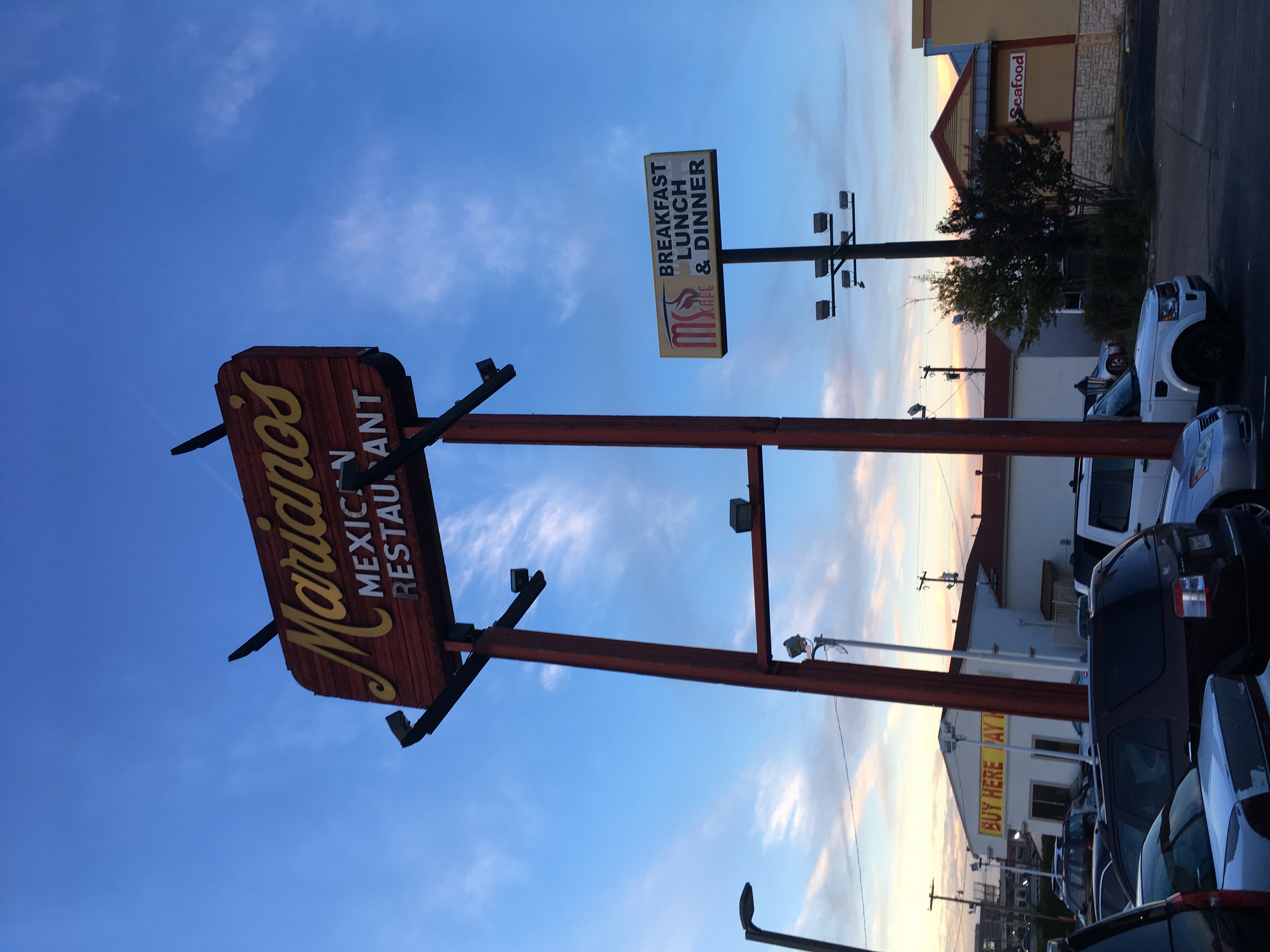 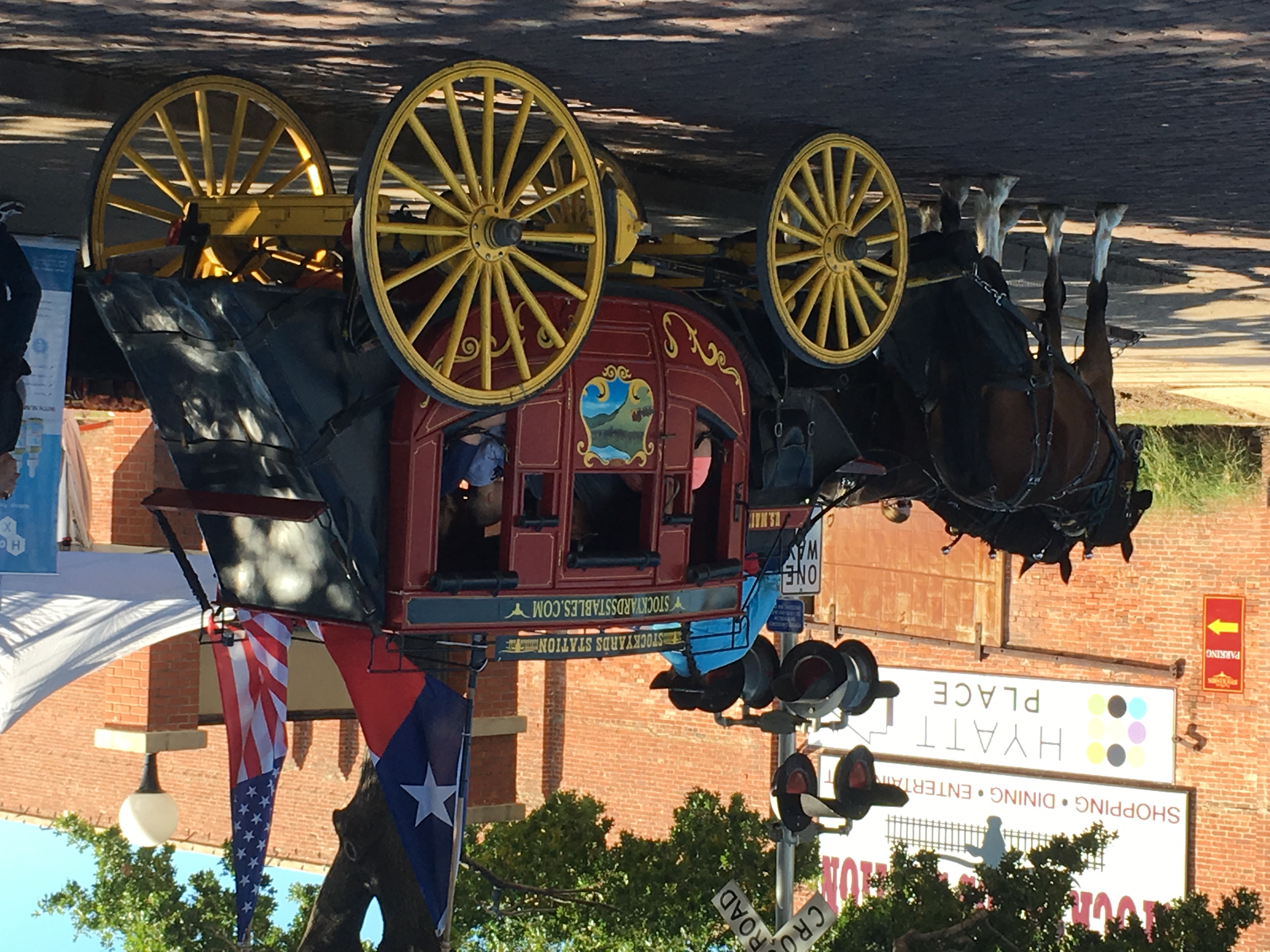 Kees Ligtenberg, and Peter Kluit
LCWS Meeting
Many high officials and relevant reports
https://agenda.linearcollider.org/event/7889/timetable/

Process in Japan moving ahead steadily. Target is still a decision by the end of this year.








- Note the Industrial session: European part is taking shape 
- Report for the secretary of DOE; US strongly committed to ILC and will contribute about a 1B US$
 China also committed; 
 France and Germany well prepared for bi-lateral agreement
2013
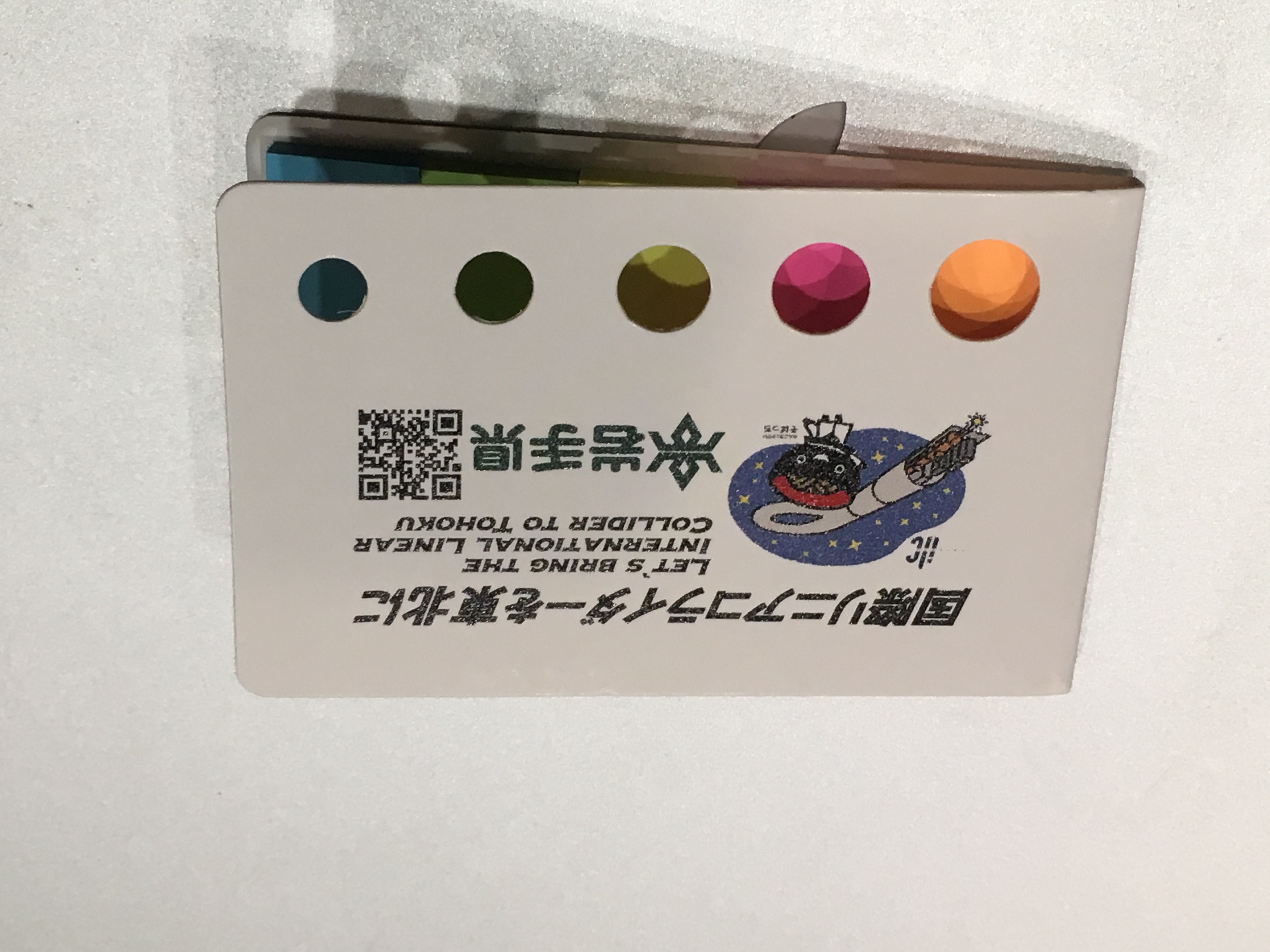 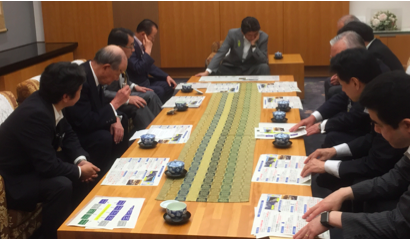 Texas statement 2018
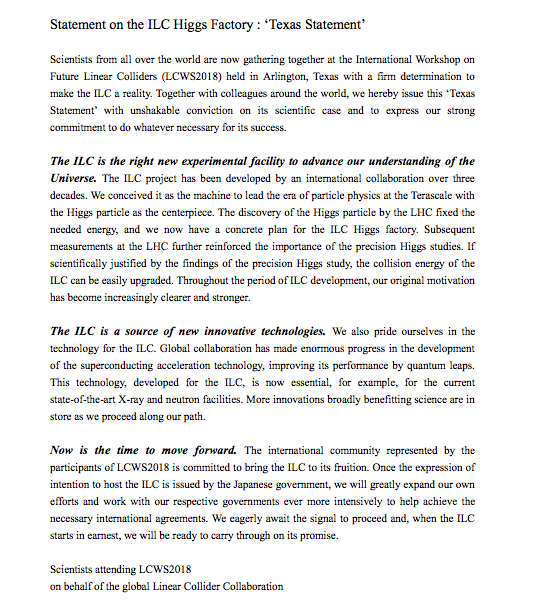 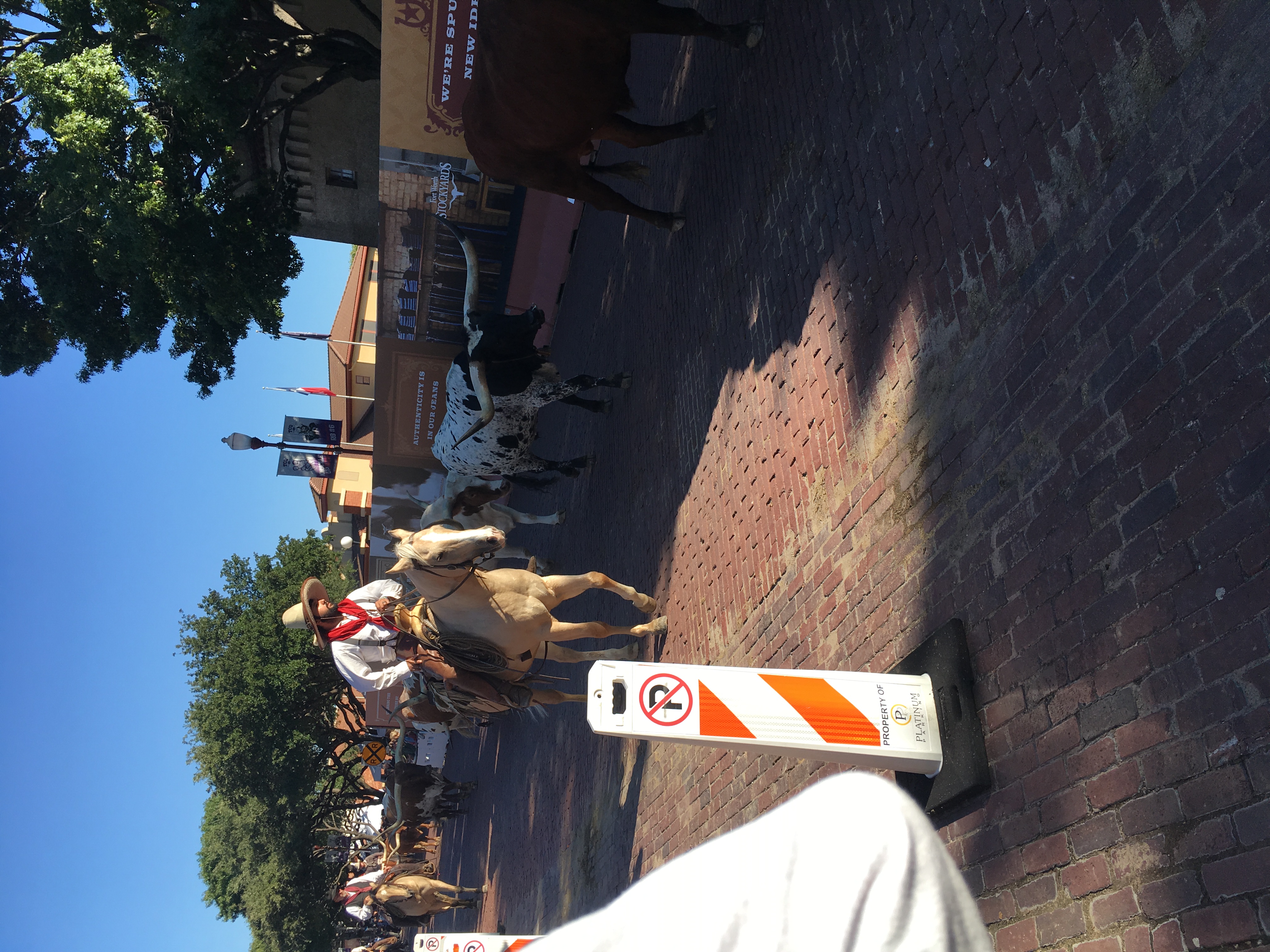 Send to Japanese Science Council
LCWS Meeting
Many preparations for European Strategy. Yelllow report from CLIC. From ILC documents and also from one experiment ILD  (we are in it) a document.

ILD physics and detector studies @LCWS were more elaborated and realistic than SiD (man power limited). 

Very interesting vision from ICFA chair on world-wide & CERN

Physics side:
 Classical case emphasis on Higgs precision measurements
 Plus top (not for 250 GeV) physics
 Peskin emphasized BSM reach two fermion processes
More emphasis:
 ILC as discovery machine; areas that were not accessible at LEP (2HDM Higgs < mZ) and BSM that escapes the LHC typical with mass < 200 GeV.
2013